Practise blending the sounds together in these words.
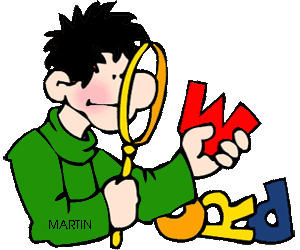 p
u
t
a
d
d
i
m
x
c
oo
k